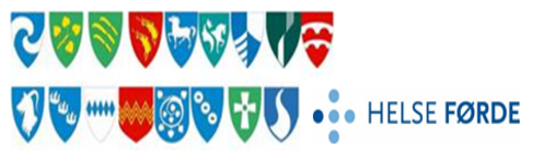 Fagleg samarbeidsutvalMøte 4/2023151123
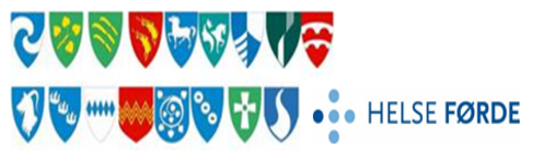 Sak 31/23 Munnleg orientering frå PKO
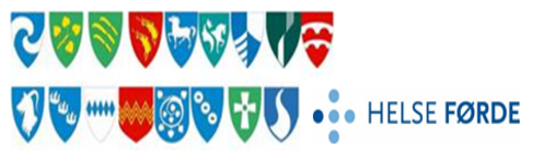 Sak 32/23  Oppfølging av sak 4/23 – oppnemning av arbeidsgrupper for dei fire prioriterte pasientgruppene
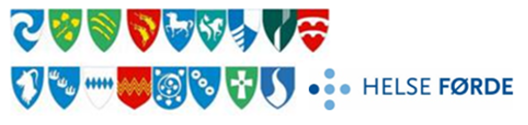 Saka gjeld
Saka om handlingsplan for Sogn og Fjordane helsefellesskap har ved fleire høve gjennom 2022 og 2023 vore oppe til drøfting i FSU. Sist i møte i april 2023 der handlingsplanen for helsefellesskapet vart godkjend med følgande vedtak:   

«Fagleg samarbeidsutval vedtek handlingsplanen med dei innspel som kjem i møte»  

«Fagleg samarbeidsutval ber om at arbeidsgruppa ferdigstiller mandat og tek sikte på å få oppnemnt medlemmar til utvala gjennom etablerte forum før neste møte»
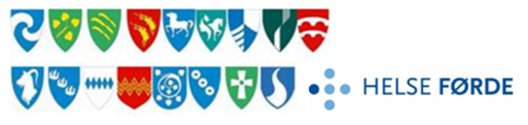 Arbeid sidan sist
Det vart i 2022 sett ned ei arbeidsgruppe beståande av: 
Jan Helge Dale, Kinn kommune	               Asle Kjørlaug, Helse Førde	
Anita Foss Midlang, Sogndal kommune 	Vidar Øvrebø, Helse Førde 	
Elin Sørbotten, Samhandlingskoordinator	Dagrun Kyrkjebø, Helse Førde 	


Pågåande utviklingsarbeid: 
Det har kome inn nokre svar frå kommunane og Helse Førde på statusoppdateringa, men langt frå alle har svart ut. Det bør vurderast om ein skal ta sikte på ei ny purring, eller om dette er eit arbeid som kan inngå som ein del av mandatet til arbeidsgruppene?
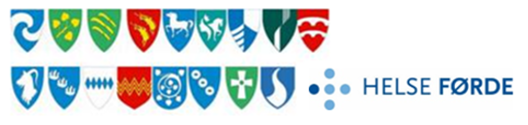 To konkrete område der arbeidet kan starte
Barn og unge og psykisk helse
Det har no kome ein rettleiar på Barn og unges psykiske helse , denne peikar på behov for betydeleg samordning på tvers av kommunar og spesialisthelsetenesta kring utviklinga av tenester til denne gruppa. 
Kapittel 5 i rettleiaren seier følgande: 
«Kommunen og psykisk helsevern for barn og unge (PHBU) skal samarbeide på systemnivå for å legge til rette for samordnet hjelp til barn og unge med psykiske lidelser og/eller rusmiddelproblemer» 
«Kommunen og psykisk helsevern for barn og unge (PHBU) bør etablere lokale samarbeidsmodeller for henvisning av barn og unge med psykiske lidelser og/eller rusmiddelproblemer»
«Kommunen og psykisk helsevern for barn og unge (PHBU) skal sørge for et helhetlig og samordnet tjenestetilbud til barn og unge med psykiske lidelser og/eller rusmiddelproblemer som har behov for sammensatte tjenester»
Dette er eit arbeid som både kan, bør og skal skje i fellesskap, og kommunane med Kinn kommune i front ynskjer no å ta initiativ til eit samarbeid kring å utvikle dette saman med Helse Førde for Sogn og Fjordane helsefellesskap.
Skrøpelege eldre, kronisk sjuke 
Oppfølging frå erfaringskonferanse 2023: 

Tilbakemeldingar frå konferansen var at tenestene ser eit behov for  eit felles funksjonskartleggingsverktøy, i tillegg til felles språk og forståing for kva samarbeidspartnarar treng av informasjon frå kvarandre ved inn- og utskriving Dette er truleg eit område der ein bør starte eit samarbeid/utviklingsarbeid.
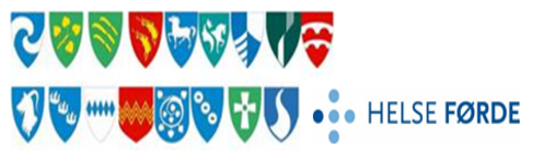 Sak 33/23  Val av ny leiar for neste periode
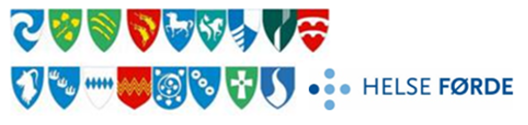 Ny leiar FSU
«Fagleg samarbeidsutval oppnemnar Barbro Longva, kommunalsjef Stad kommune som ny leiar av utvalet frå 2024»
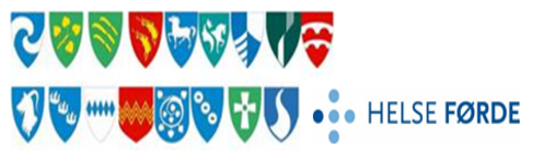 Sak 34/23  Møteplan 2024
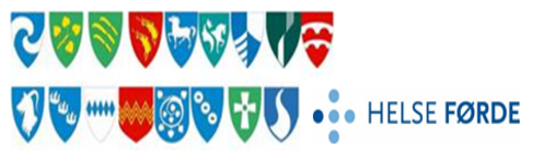 Forslag til møteplan - 2024
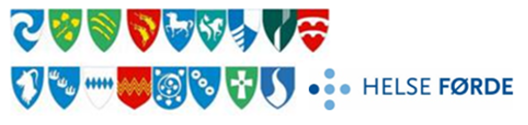 Sak 35/23Godkjenning av mandat - Nettverk for eldremedisin
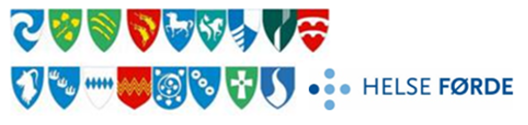 Sak 36/23Godkjenning av mandat -  Arbeidsgruppe uønska hendingar
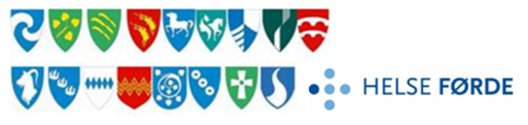 Mandat for arbeidsgruppe – uønska hendingar
Oppfølging av sak 18/23 i FSU-møte 270423:
«FSU ber om at arbeidsgruppa vert utvida med Jan Helge Dale og Inghild Mowatt om å utarbeide nytt mandat med gjeldande retningslinjer.  Resultatet av dette arbeidet skal leggast fram til handsaming i FSU hausten 2023.»
Samansetjing av arbeidsgruppa: 3-4 medlemer frå kommunane og 3-4 medlemer frå kommunane
Arbeidsgruppa skal:
Arrangere digital dagsamling om læring av uønska hendingar for tenestene i kommunane og helseføretaket annakvart år.
Identifisere repeterande uønska hendingar
Utarbeide forslag til tiltak som hindrar at slike uønska hendingar skjer igjen
Utarbeide saksgrunnlag til drøftingar i fagleg samarbeidsutval, herunder velje ut konkrete meldingar til gjennomgang og greie ut årsakene til hendingane
 Forslag til vedtak:
Fagleg samarbeidsutval vedtek mandatet med dei framlegg til endringar som kjem fram i møtet.
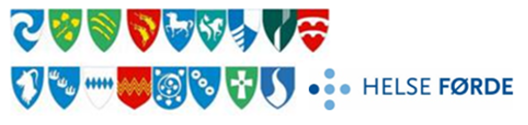 Sak 37/23Erfaringskonferanse psykisk helse og rustenester 2024
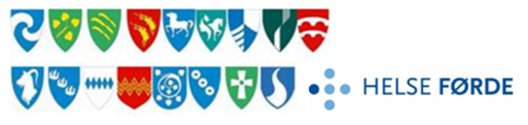 Programkomite
Frå kommunane: 
Fastlege/kommuneoverlege (vert oppnemnt i møte 5 desember)
May Tove Lyngseth, Avdelingsleiar psykisk helse og rus tenester, Sogndal kommune  
Anita Breivik, driftssjef Bremanger kommune 
Interkommunal samhandlingskoordinator  

Frå Helse Førde: 
Normund Svoen/Anita Sørheim, PKO
Dagrun Kyrkjebø, Samhandlingssjef
xxx - NPS 
xxx - ISP
xxx – Psykiatrisk klinikk, Førde
Xxx - BUP
Ruth Berit Garfors, Felles brukarutval
Forslag til vedtak: 
«Fagleg samarbeidsutval godkjenner programkomiteen for erfaringskonferansen og ber deltakarane om å sette i gong arbeidet med å planlegge for neste års konferanse»